РАЦИОНАЛЬНОЕ ПИТАНИЕ ДЕТЕЙ ШКОЛЬНОГО ВОЗРАСТА
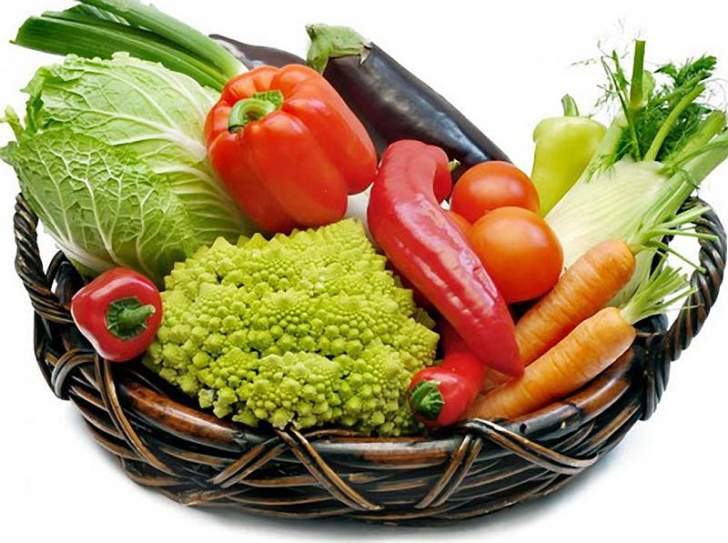 Здоровье 
полное физическое, психическое и социальное благополучие человека.
Рациональное питание 
одно из основных средств обеспечения нормального физического и умственного развития детей.
Здоровый образ жизни  
это концепция жизнедеятельности человека, направленная на улучшение и сохранение здоровья с помощью соответствующего питания, физической подготовки, 
морального настроя 
и отказа от вредных привычек.
Определение ВОЗ
Работа правительства РФ в настоящее время:
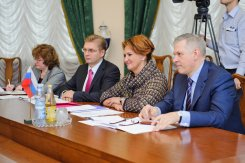 Разработка проекта федерального закона 
   «О здоровом, в том числе горячем, питании для детей в образовательных учреждениях, лиц, находящихся в лечебно-профилактических учреждениях, оздоровительных учреждениях и учреждениях социальной защиты, военнослужащих и приравненных к ним лиц, а также лиц, находящихся в местах содержания под стражей или отбывающих наказание в исправительных учреждениях». 
     Разработка подобного закона сейчас очень актуальна, потому что до сих пор нет единых требований, регулирующих систему социального питания.
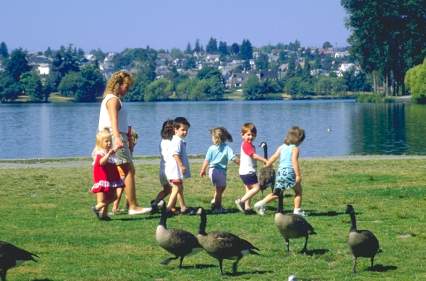 В воде и пище

 В одежде и жилище

 В любви и уважении

 В деторождении и воспитании детей

 В труде и его оплате

 В общественной жизни и отдыхе

 В достойной старости

 В вероисповедании
Основные потребности человека
1.Внешняя среда и природно-климатические условия 
20%
2. Генетическая биология  человека (наследственность) 10%
3. Уровень здравохранения 
10%
4. ОБРАЗ ЖИЗНИ
(питание, условия учебы и труда, материально-бытовые условия) 60%
От  чего зависит здоровье человека
Нарушения питания
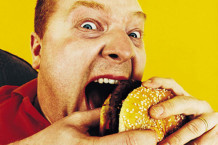 Переедание.
 Увеличение количества 
пищи и кратности приёма


Вредные пищевые привычки:
фастфуд и «перекус».


Недоедание.
   Бедный пищевой рацион.
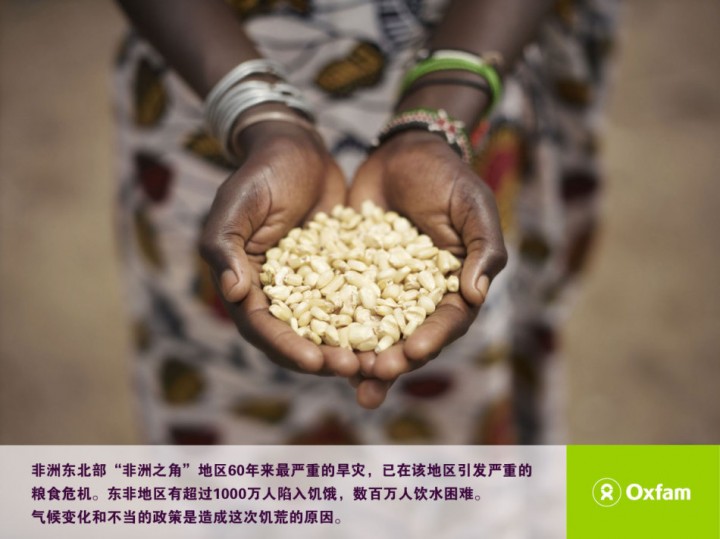 РАЦИОНАЛЬНОЕ ПИТАНИЕ ДЕТЕЙ ШКОЛЬНОГО ВОЗРАСТА
Рациональное питание – одно из основных средств обеспечения нормального физического и умственного развития детей. 
Оно повышает их устойчивость к болезням и успеваемость.
Значение рационального питания возрастает в условиях большой учебной нагрузки. Современные учебные программы очень насыщены. Для их выполнения требуются значительные усилия и большая затрата времени детей не только в школе, но и дома. Роль питания в современных условиях повышается в связи с ускорением физического развития и ранним половым созреванием.
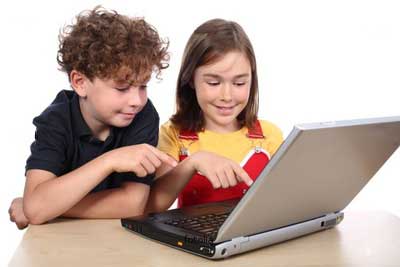 Огромная информация, которая 
    систематически поступает детям
    в школе и по другим каналам 
    (телевидение, радио, кино, 
    компьютер и др.), создает большую
    нагрузку на нервную систему. 
    Снять эту нагрузку помогает
    правильно организованное питание. 

В современных условиях к 
    здоровью школьников 
    предъявляются повышенные 
    требования, и обеспечить 
    высокий его уровень является
    важной и ответственной задачей.
    В решении этой задачи одну
    из главных ролей играет
    рациональное питание.
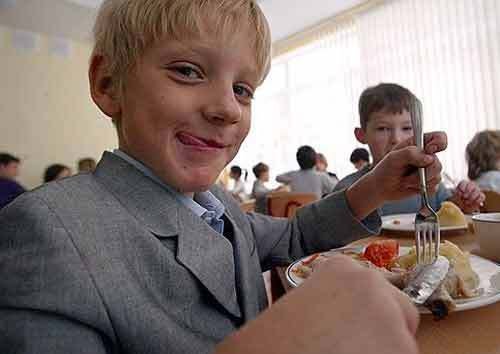 Большое значение имеет правильный режим питания. 
По современным научным данным наиболее обоснованным и полезным для детей школьного возраста является режим четырех– или пятиразового питания, при котором достигаются наилучшие показатели физического состояния, развития и работоспособности.
Режим питания школьника строится с учетом приемов пищи дома и в школе, а так же определяет не только время приема пищи, но и калорийный объем каждого приема пищи.
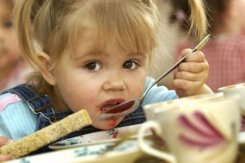 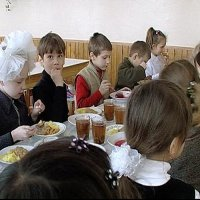 режимы питания  школьников в зависимости от смены обучения(в % от калорийности суточного рациона):
Для школьников, занимающихся в первую смену:
1-й завтрак (8 часов) – 20%;
2-й завтрак (11 часов) – 20%;
Обед (15 часов) – 35%;
Ужин (20 часов) – 25%.

Для школьников, занимающихся во вторую смену:
Завтрак (8 часов 30 мин.) – 20%;
Обед (12 часов 30 мин.) – 35%;
Полдник (16 часов 30 мин.) – 20%;
Ужин (20 часов 30 мин.) – 25%.
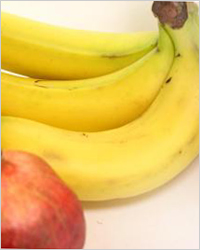 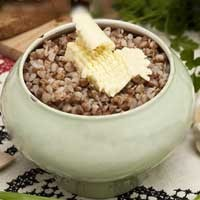 Промежутки между отдельными приемами пищи 
не должны превышать 4–5 часов, в таком случае обеспечивается лучшее переваривание и усвоение пищи, а также исключается чувство голода. 
Промежуток между ужином и завтраком следующего дня (ночной промежуток) не должен превышать 12 часов. 
Домашнее питание должно дополнять школьное, что обеспечивает полноценность всего суточного пищевого рациона школьника. 
Регулярный прием пищи ежедневно в одно и то же время в более или менее равномерных количествах является основой рационального детского питания.
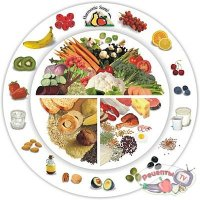 Суточный калораж школьника
Питание детей должно наиболее полно удовлетворять как энергетические, так и ростовые их нужды.
Потребность в калориях детей младшего школьного возраста     7 – 10 лет составляет 2400 ккал/сут.
Дети в возрасте 11–13 лет должны получать 2850 ккал в сутки.
У подростков (14–17 лет) потребность в калориях большая, чем у взрослых. Потребность в калориях юношей (14–17 лет) составляет 3150 ккал, что соответствует потребности мужчин – рабочих в возрасте 18–40 лет, занятых трудом, который требует значительных физических усилий. 
Таким образом, питание школьника должно быть достаточно  калорийным. 
Этого можно достигнуть включением в суточный рацион достаточного количества пищевых веществ:                   белков, жиров, углеводов.
Потребность школьника в белке
Потребность в белке детей в связи с интенсивными процессами их роста и развития большая, чем у взрослых.
У школьников младшего возраста 
потребность в белке – 2,5–3 г на 1 кг веса,
У школьников старшего возраста (14–17 лет) – не менее 2 г на 1 кг веса тела. 
В количественном выражении 
дети в возрасте 7 – 10 лет должны получать 80 г белка в сутки, 
в возрасте 11–13 лет – 93 г, 
юноши (14–17 лет) – 106 г 
 девушки (14–17 лет) – 96 г.
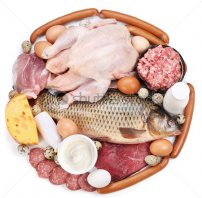 Удовлетворение потребности в белке производится за счет как животных, так и растительных белков. 
Основные источники животного белка :
молоко и молочные продукты, мясо, рыба и яйца. 
Источниками растительного белка являются многие пищевые продукты, но главное значение имеют хлебобулочные изделия, крупяные и макаронные изделия, а также картофель. 
Все эти продукты должны рассматриваться как обязательные и при том незаменимые составные части детского пищевого рациона. 
Известно, что удовлетворение ростовых потребностей детского организма происходит при высоком уровне в рационе животного белка. 
По современным данным, удельный вес животного белка в суточном рационе школьника должен составлять 60 % общего количества белка.
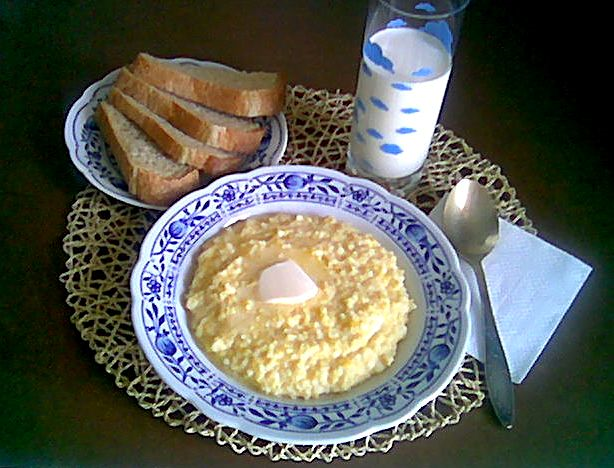 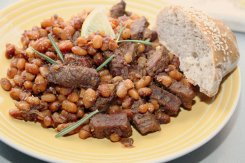 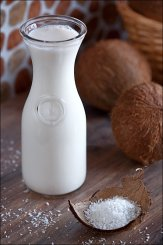 Для обеспечения белковой полноценности питания необходимо ежедневно включать в пищевой рацион школьника:
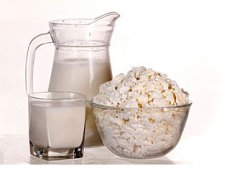 молоко – 500 г, 
одно яйцо, творог – 40–50 г,
сыр – 10–15 г, 
рыба – 40–60 г, 
мясо школьникам младшего возраста 
(7 – 10 лет) – 140 г, 
среднего возраста (11–13 лет) – 175 г 
 подросткам (14–17 лет) – 220 г. 

Таким набором животных продуктов можно полностью удовлетворить потребность растущего организма 
в белке при условии поступления достаточного количества растительного белка.
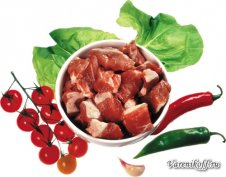 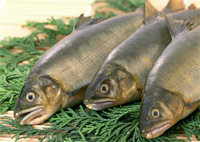 Примерный суточный набор  продуктов – источников растительного белка:
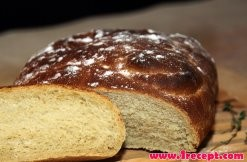 хлеб ржаной – 100 г
 (для школьников младшего возраста – 75 г); 
пшеничные хлебобулочные изделия  200 г (для младшего возраста-165 г, 
    для юношей – 250 г); 
крупы – 35 г; 
макаронные изделия – 15 г;
 бобовые – 10 г
 (для школьников младшего  возраста – 5 г).
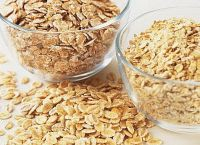 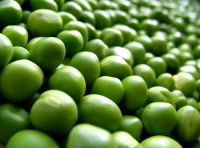 Потребность в жирах школьников
Потребность в жире школьников такая же, как и потребность в белке. 
Средняя потребность школьника в жире составляет 80–90 г в сутки, в том числе растительного – 20–30 г.
Наиболее полезным в детском питании является 
сливочное масло, в котором находятся витамины А и Д, фосфатиды, необходимые растущему организму. 
растительное масло (10–15 % от общего содержания жира). Большие количества растительного масла не могут быть рекомендованы в детском питании в связи с трудностью его переваривания и усвоения, а также созданием избыточных количеств полиненасыщенных жирных кислот – сверх установленных величин потребностей, что является нежелательным и не безразличным для детского организма.
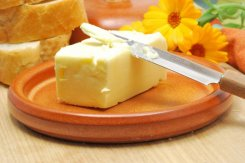 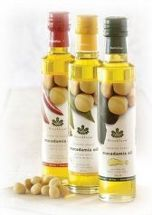 Значение жиров в питании школьников
Жиры используются организмом 
для роста, для построения нервной ткани и  вешества мозга. 
Жиры являются растворителями витаминов А и Д, обеспечивая наиболее полное их усвоение. Некоторые жиры сами являются источниками витаминов А и Д, а также необходимых в детском возрасте фосфатидов и полиненасыщенных жирных кислот.
Отсутствие жира в питании детей отрицательно сказывается на их здоровье, особенно на иммунобиологических свойствах.
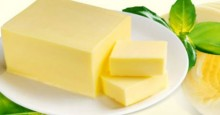 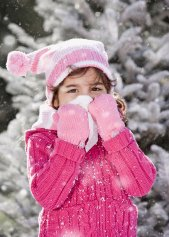 При недостаточном поступлении жира ослабляются защитные свойства организма и он становится более чувствительным к воздействию неблагоприятных факторов внешней среды, особенно к холоду. 
Дети становятся более восприимчивы к различным заболеваниям, особенно к острым респираторным заболеваниям, гриппу и др. 
При длительном недостаточном содержании жиров в питании детей отмечаются замедление роста и расстройства функции нервной системы.
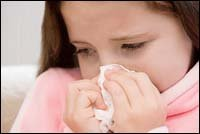 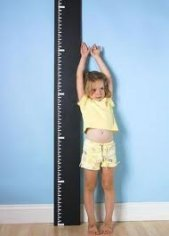 Отрицательное влияние избытка жира
нарушается обмен веществ, 
ухудшается использование белка 
расстраивается пищеварение.
    В следствии чего появляется избыточная масса тела.
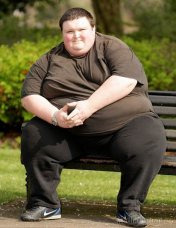 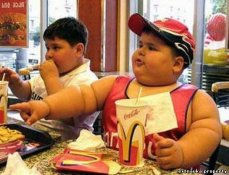 Значение углеводов в питании школьника
В питании школьников важное значение имеют углеводы, которые являются основным источником энергии для мышечной деятельности.      В связи с высокой подвижностью школьников их энергозатраты значительны. 
Количество углеводов в питании школьников должно быть в 4 раза больше, чем белков и жиров, т. е. 320–420 г в сутки.
 Нужно использовать легко усвояемые углеводы (сахар, мед, варенье, кондитерские изделия и др.).
 Количество легко усвояемых углеводов в пищевом рационе школьника должно составлять 20 % от общего содержания углеводов, т. е. 70 – 100 г в сутки. 
Основная потребность в углеводах покрывается за счет крахмала, который содержится в большом количестве в хлебных и крупяных продуктах.
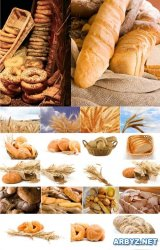 Поэтому в детском питании предусматривается довольно большое количество хлебобулочных изделий
    (300–400 г) и круп (35 г) в день. 
Однако преимущественно углеводное питание при недостаточности в рационе белка и жира наносит большой ущерб здоровью детей. При этом отмечается нарушение обмена, отставание в росте и общем развитии, ожирение, склонность к частым заболеваниям. 
Таким образом, питание школьника должно быть сбалансированным, т. е. включающим все пищевые вещества в оптимальных соотношениях.
 Соотношение белков, жиров и углеводов должно составлять 1:1:4
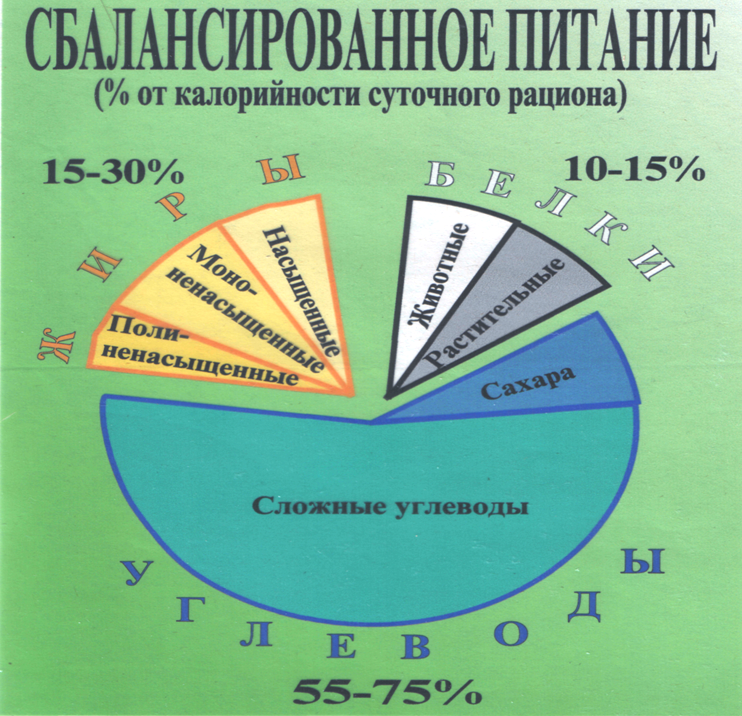 Значение витаминов в питании школьника
В поддержании здоровья детей важную роль играют витамины пищи. 
У школьников, в связи с интенсивным ростом и большой учебной нагрузкой, потребность в витаминах повышена, особенно в витаминах А, Д и С. 
Удовлетворение потребности в этих витаминах достигается путем ежедневного использования молока, сыра, творога, сметаны, сливочного масла, яиц, мяса, рыбы, т. е. продуктов животного происхождения. 
Однако в обеспечении витамином А большую роль могут сыграть и некоторые растительные продукты – зеленые овощи и морковь, содержащие каротин, вещество, которое превращается в организме в витамин А.
Каротин моркови наиболее полно используется в организме, если ее измельчить, например, на терке или употреблять в отварном виде.
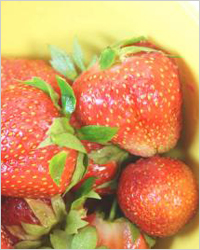 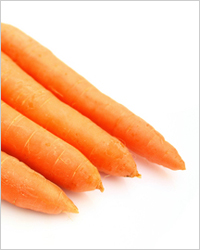 Витамин Д может образовываться в коже под влиянием ультрафиолетовых лучей солнца. Поэтому школьники должны ежедневно как можно больше находиться на открытом воздухе. Зимой для этой цели успешно может использоваться искусственное ультрафиолетовое облучение в школьных или иных специальных кабинетах. Применять препараты витамина Д можно только по назначению врача.
Много витаминов А и Д содержится в печени, в связи с чем блюда из печени очень желательны в питании школьников. Удовлетворение потребности в витаминах С и Р, а также в некоторых витаминах группы В происходит главным образом за счет овощей и фруктов. В связи с этим в питании школьников должно предусматриваться ежедневное потребление больших количеств овощей (300–350 г)
   и фруктов (150–300 г).
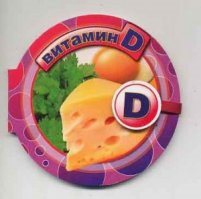 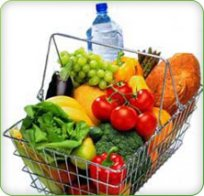 Значение минерального состава пищи в питании школьника
Питание школьников должно включать необходимый комплекс минеральных солей. Значение их в развитии и жизнедеятельности организма многообразно. 
Они являются обязательной составной частью крови, гормонов, ферментов и др., используются для построения костной, мышечной, нервной и других тканей, участвуют в процессах обмена веществ, в поддержании необходимого давления в клетках и других сложных процессах. 
Особенно важное значение для детей имеют кальций и фосфор, которые являются основными структурными компонентами скелета.
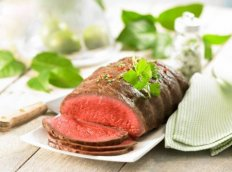 В школьном возрасте кальция требуется около 1,2 г в сутки, а фосфора почти в 2 раза больше. 
Для того, чтобы удовлетворить эту потребность, необходимо включать в рацион продукты, богатые кальцием и фосфором. 
Особенно много кальция содержится в молоке и молочных продуктах. Кальций молока усваивается полностью. 
Для удовлетворения суточной потребности в кальции достаточно употребить 0,5 л молока или 100 г сыра. Источником фосфора в детском питании являются яйца, сыр, мясо, рыба, овсяная крупа, бобовые и др. 
При обычном, смешанном, сбалансированном, рациональном питании обеспечивается удовлетворение потребности организма в большинстве минеральных веществ, в том числе и в микроэлементах .
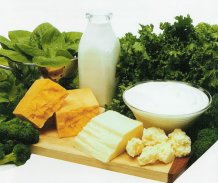 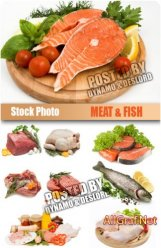 СПОСОБЫ И ПРАВИЛА ПРИГОТОВЛЕНИЯ ПИЩИ
варка,
тушение, 
запекание,
 пассерование,
 припускание.
приготовление пиши на пару
    Различные приемы тепловой обработки помогают разнообразить вкусовые свойства одного и того же продукта, и еда не будет приедаться.
На что обратить внимание при планировании рациона питания ребенка в первую очередь?
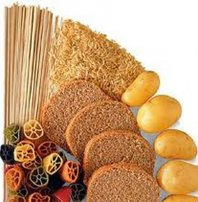 При выборе зерновых продуктов отдавайте предпочтение цельнозерновым хлебобулочным изделиям, макаронам, кашам. Обращайте внимание на продукты, обогащенные витаминами и минеральными веществами.
Предлагайте ребенку в качестве гарнира свежие (в виде салатов) или тушеные овощи, отварной картофель или пюре, но не жареный.
Мясные и рыбные блюда лучше употреблять в тушеном, отварном виде или приготовленные на пару.
 Избегайте появления в меню школьника жареных блюд, жирных чипсов, соленых сухариков,  FAST-FOOD. Так как употребление таких продуктов может привести к развитию заболеваний желудочно-кишечного тракта и нарушению обменных процессов в организме.
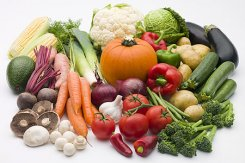 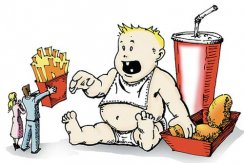 В рационе Вашего ребенка должно быть много овощей и фруктов. Они содержат не только некоторые необходимые детскому организму витамины и минералы, но и пищевые волокна, органические кислоты, улучшающие всасывание железа и других микроэлементов, и полезных веществ. 
Фрукты, ягоды, овощи и зелень являются обязательной составной частью питания. Они являются незаменимым источником витаминов С, Р, провитамина А (каротина), витамина Е, легкоусвояемых углеводов - глюкозы и фруктозы, органических кислот, пектинов и пищевых волокон, минералов и микроэлементов. 
В питании детей полезно использовать все сезонные фрукты, ягоды, овощи и зелень в натуральном виде, а также в виде соков и пюре, в зимнее время можно давать наряду с натуральными плодами консервированные соки и пюре, компоты и другие заготовки.
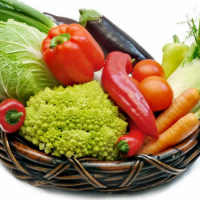 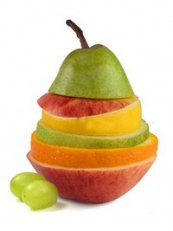 Помните, что молоко и молочные продукты – залог «здоровья» костей ребенка. Постарайтесь сделать так, чтобы молоко стало любимым напитком в рационе питания детей. Оно может прекрасно утолять жажду и заменить сладкие газированные напитки.
Продукты с высоким содержанием белка – мясо, птица, рыба, яйца – необходимы для нормального роста и развития школьника. Отдавайте предпочтение свежеприготовленным мясным продуктам, а не консервам и колбасам. 
Включайте рыбные блюда в меню ребенка не менее 3-х раз в неделю: они содержат необходимые ребенку жирные кислоты, а морская рыба – еще фосфор и йод.
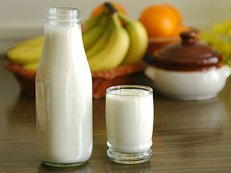 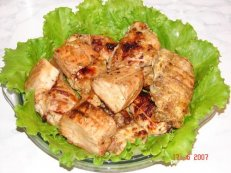 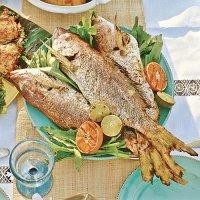 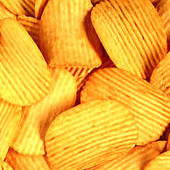 Постарайтесь, чтобы ребенок всегда имел с собой яблоко или какой-нибудь другой фрукт, зерновой батончик, сок, как дополнительное питание между основными приемами пищи. 
    Не давайте ребенку шоколадных батончиков, чипсов, сухариков, газированных напитков. 
    Выработайте у ребенка негативное отношение к этим продуктам, рассказывая об их вредном влиянии на здоровье и внешность.
Сахар и кондитерские изделия обязательно входят в рацион детей, рекомендуется давать печенье, вафли, пастилу, мармелад, фруктовую карамель, варенье, джем, повидло и мед, если ребенок переносит его. 
Шоколад и шоколадные конфеты повышают возбудимость нервной системы, могут вызывать аллергию, поэтому давать часто их детям не следует.
На ночь давать детям сладости не рекомендуется, так как кислота, образующаяся в полости рта после их употребления, способствует возникновению кариеса зубов.
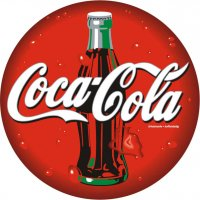 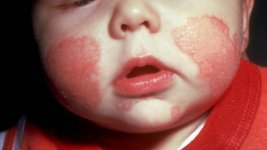 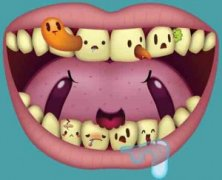 Спасибо за внимание